Use of Social Media to Motivate Academic Inquiry and Discussion for Developing of Critical Thinking
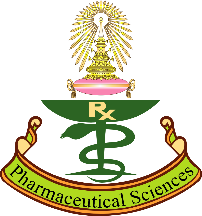 Supakarn Chamni, Ph.D.Taksina Chuanasa, Ph.D.Sornkanok Vimolmangkang, Ph.D.
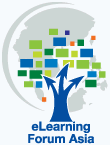 Faculty of Pharmaceutical Sciences 
Chulalongkorn University, Thailand
E-Learning Forum Asia 2018, Taiwan, May 23-25, 2018
Research team and participant
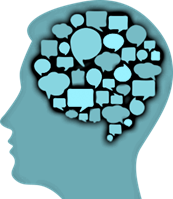 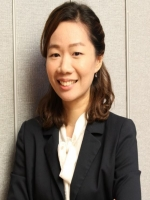 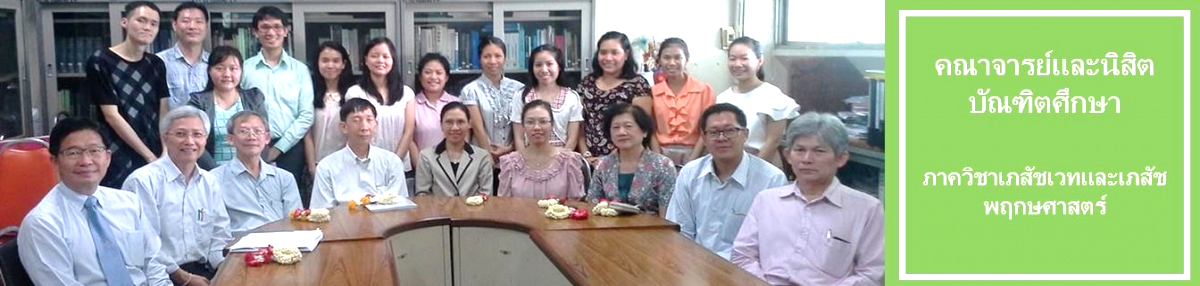 Asst. Prof.
Supakarn 
Chamni



Asst. Prof.
Taksina Chuanasa




Asst. Prof.
Sornkanok Vimolmangkang
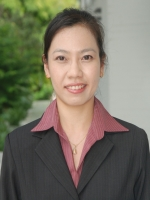 Graduate Program 
      The Department of Pharmacognosy and  
      Pharmaceutical botany
Faculty of Pharmaceutical Sciences Chulalongkorn University, Bangkok, Thailand
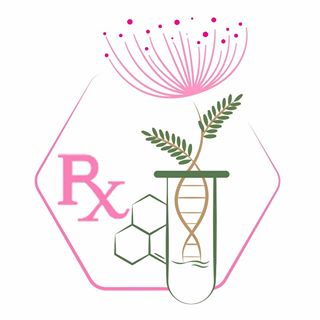 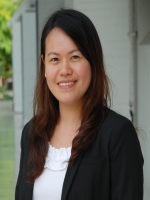 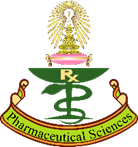 Critical thinking
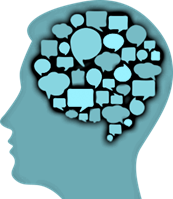 Thinking critically can be defined as rationally deciding what to do or believe (Blair, 1983; Ennis, 1981; Hitchcock; 1983, Norris, 1985)
CRITICAL THINKING
Complex of many consideration
Educational ideal
Look for  reason behind conclusion
Having critical spirit
Sensitive to content
To think critically, one must have knowledge
Norris S. P. (1985) Synthesis of research on critical thinking. Educational leadership, 42, 40-45.
Skill for thinking critically
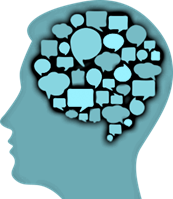 Enhancing thinking skill
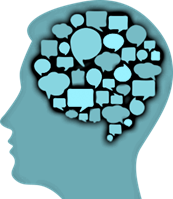 Critical thinking is a domain-general thinking skill
Thinking critically promotes creativity and new knowledge
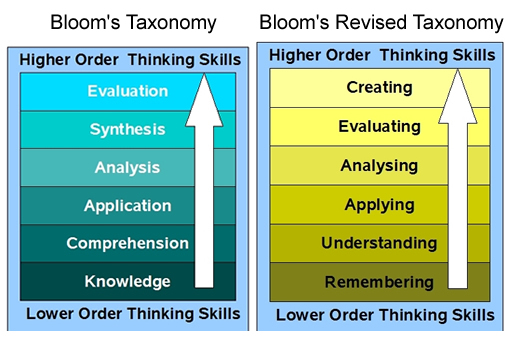 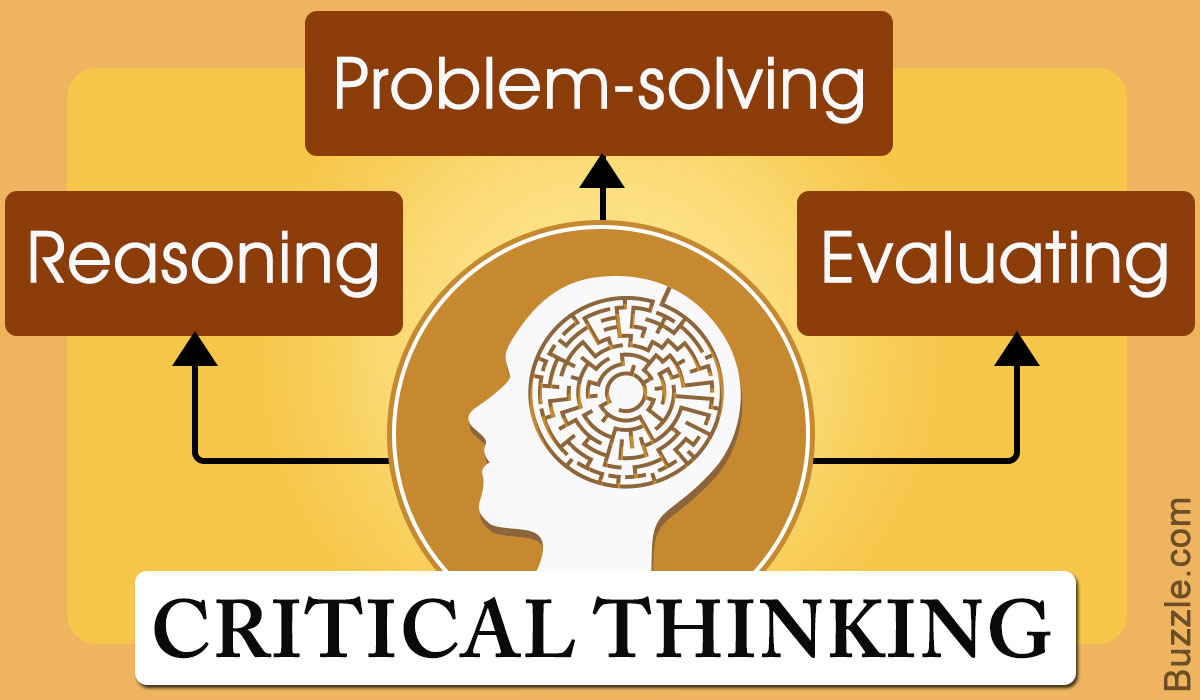 Pithers, R. T. and Soden, R. (2000) Critical thinking in education: a review, Educational Research, 42:3, 237-249
 http://www.vanderkaap.org/histoforum/images/bloom.jpg verkregen 21-4-2013
Cognitive skills need for future
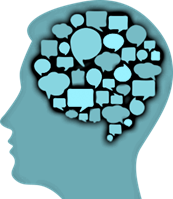 The top three skills are thinking skills related to critical thinking and creativity
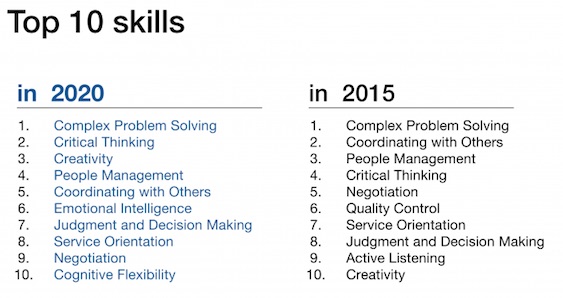 "The Future of Jobs” World Economic Forum, January 2016
Research problem
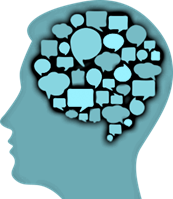 Seminar course in graduate program 


Graduate students in seminar course were lacking of ability to asking question that lead to discussion and conclusion


Students did not show their critical thinking skill 


Face-to-face discussion failed to motivate peer discussion
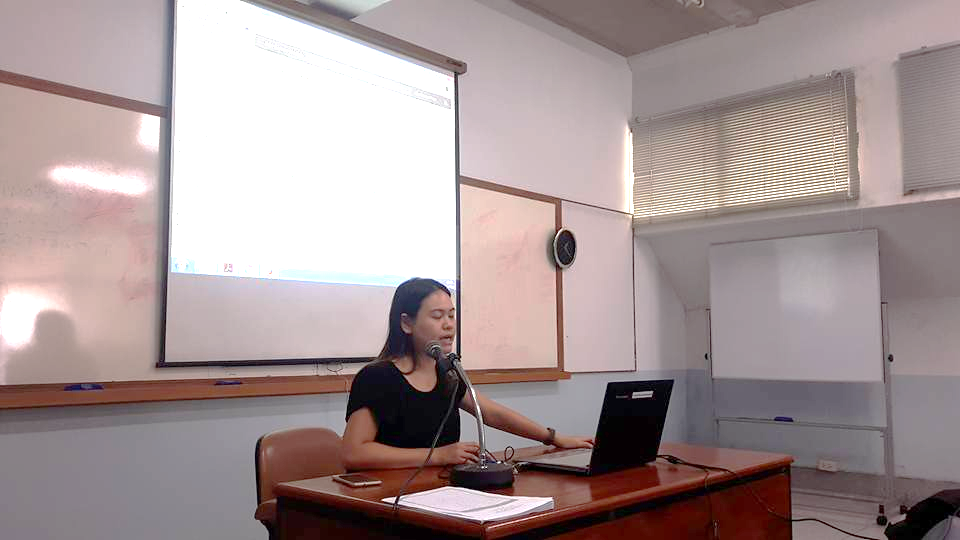 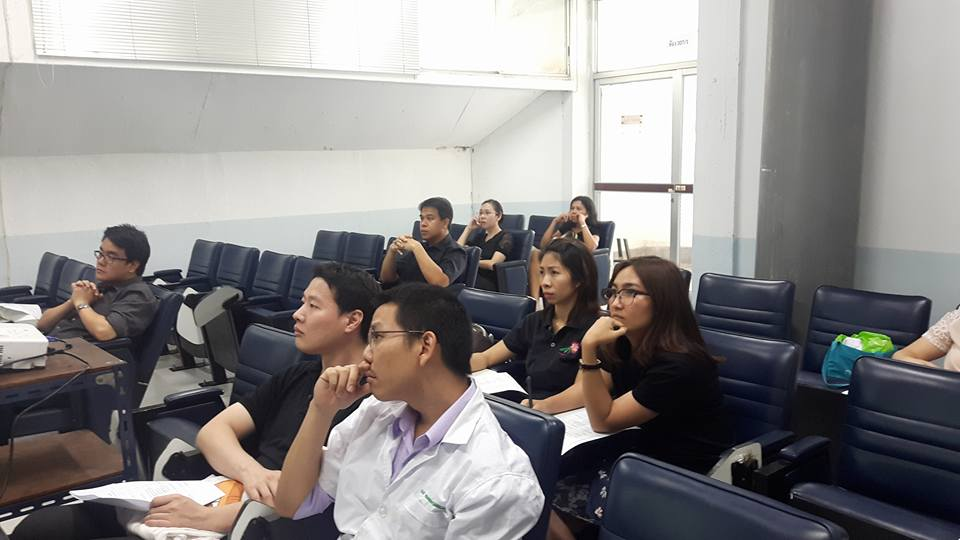 Research problem
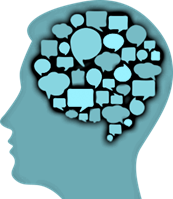 What is the reason of no participation during question and discussion?
How to motivate student to think critically?
Lacking of knowledge
Personal character
Stupid comment


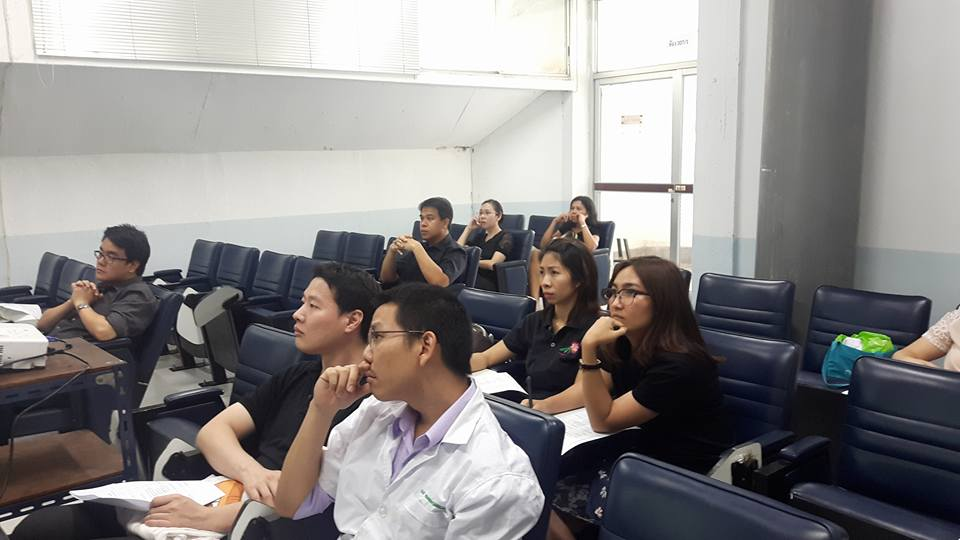 No motivation
Difficult question


Peer pressure
Don’t understand content
Not interested
Research about online discussion 
and critical thinking
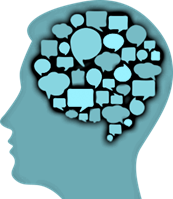 Jeong, 2003; Online discussion promoted more discussion and critical thinking, and arguments led to the well drawn conclusions

Derwin, 2009; there were no significant differences between face-to-face and online learners for the critical thinking skill development
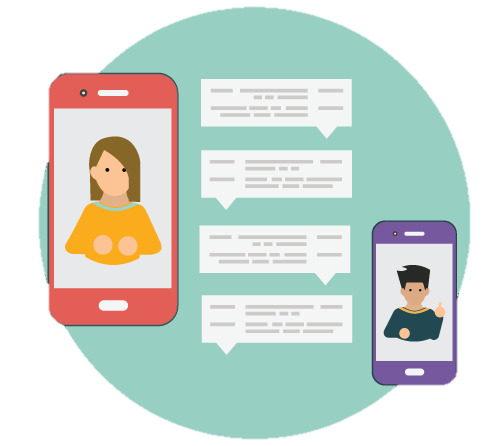 Jeong, A. C. (2003) The Sequential Analysis of Group Interaction and Critical Thinking in Online , American Journal of Distance Education,17:1, 25-43
Derwin, E. (2009) Critical Thinking in Online Vs. Face-to-Face Higher Education. Media Psychology Review. Vol. 2(1)
Research about online discussion and critical thinking
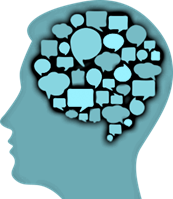 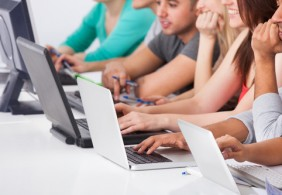 Guiller, 2008; critical thinking was found in the online condition and students preferred this mode of discussion

Cheong, 2008; online discussion showed positive attitudes, however  guides on designing good questions was recommended to foster critical thinking skills in this environment
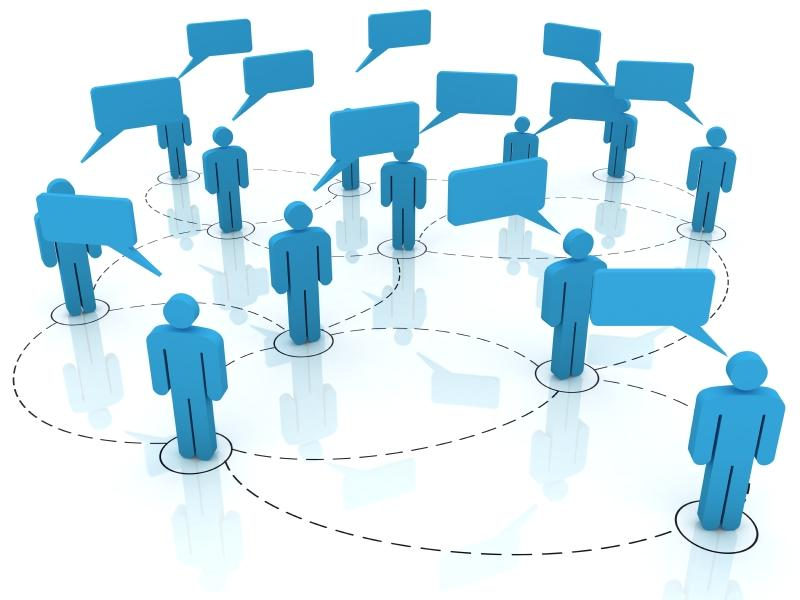 Guiller, J., Durndell, A. and Ross, A. (2008) Peer interaction and critical thinking: Face-to-face or online discussion?, 18, 187-200. 
Cheong, C-M. and Cheong W-S. (2008) Online discussion and critical thinking skills: A case study in a Singapore secondary school. Australasian Journal of Educational Technology, 24, 556-573.
Research methodology
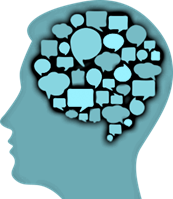 Objective
1. To motivate students to practice their critical thinking skill by using online discussion forum
2. To guide students how to enhance their critical thinking skill by asking open-ended questions 

Participants 
20 Graduate students of Department of Pharmacognosy and Pharmaceutical botany
    
Duration
Consecutive 2 semesters
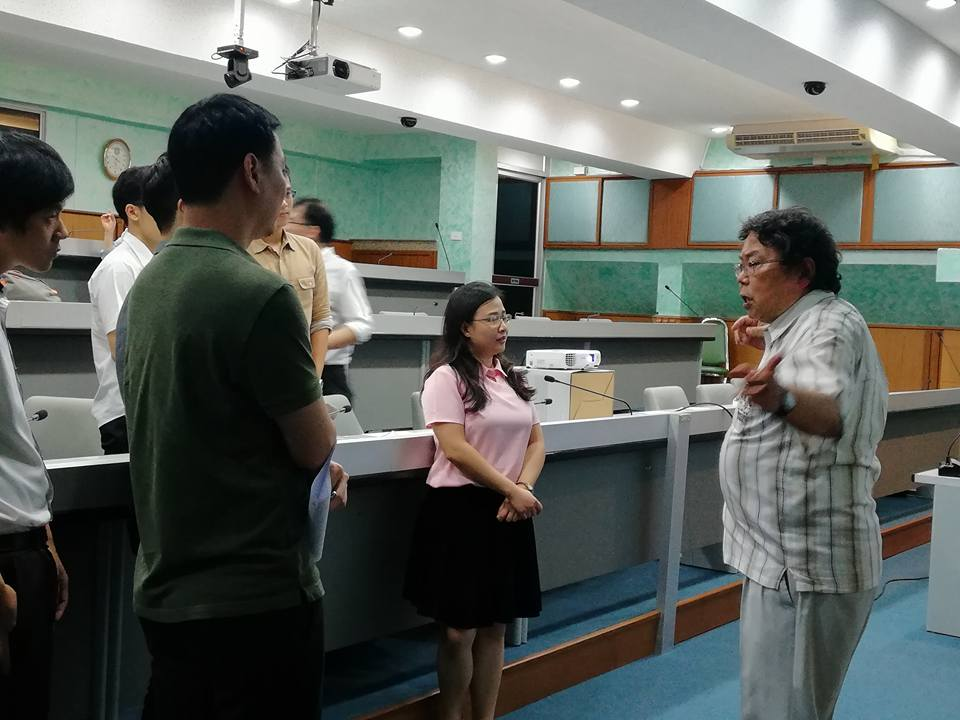 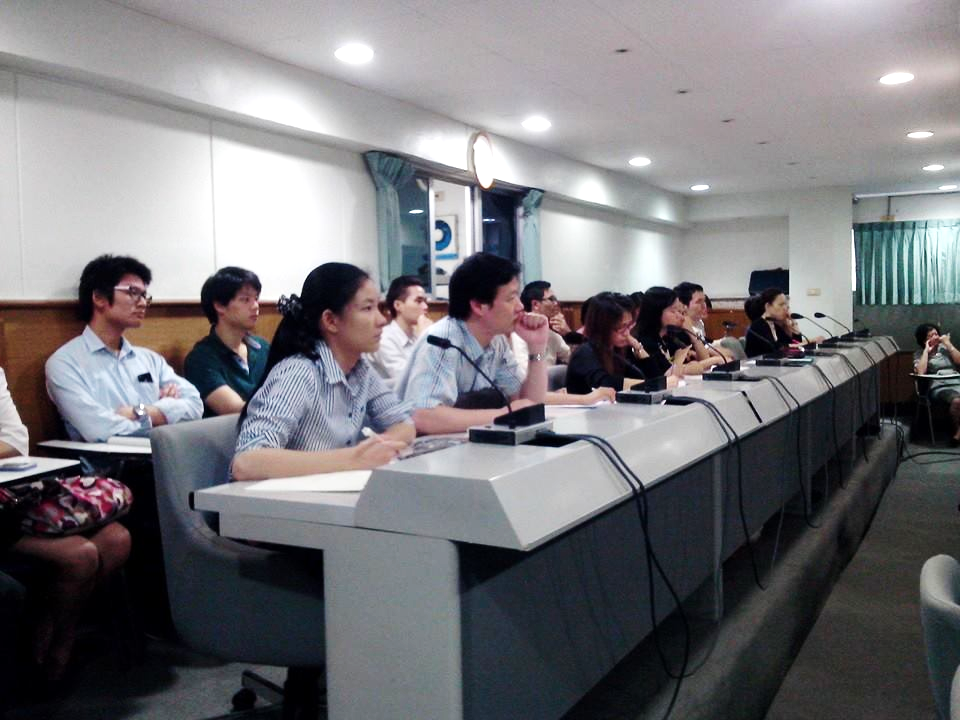 Online discussion platform
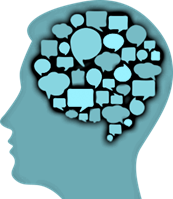 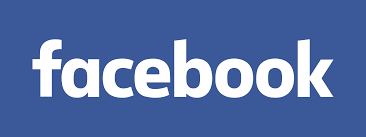 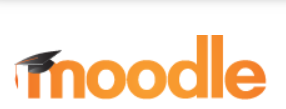 Every students have Facebook account 
High chance of daily use
Convenience and accustom
Free of charge 
Acceptable feature to be integrated
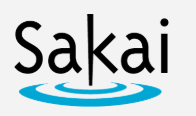 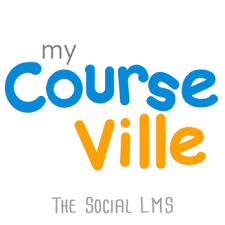 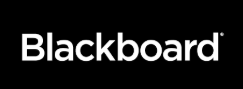 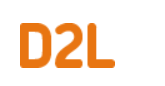 Hypothesis
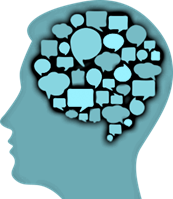 Using suitable online discussion platform would reduce personal barrier such as peer pressure and background knowledge which inhibits critical thinking development in participants

Using suitable online discussion platform would encourage participants to think critically by ask question, discussion, analyzes content and get to point of conclusion

 Online discussion would provide freedom and comfortable zone of individual thinking
Online discussion
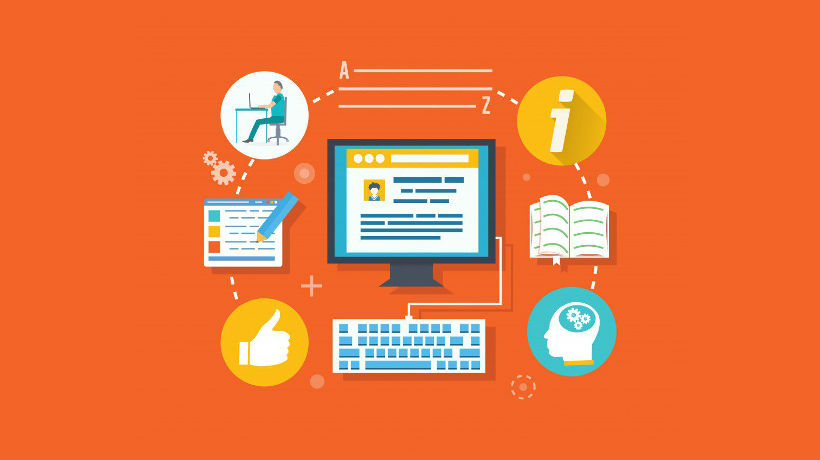 Critical thinking
Creativity and new knowledge
Research methodology
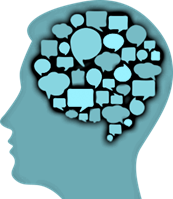 Semester 1
face-to-face discussion
all participant must ask at least 3 questions in class
questionnaire 

Semester 2
open-ended question practice 
face-to-face in combination with online discussion
all participant must ask at least 3 questions in class
questionnaire 

Data collection 
Number of question
Type of question
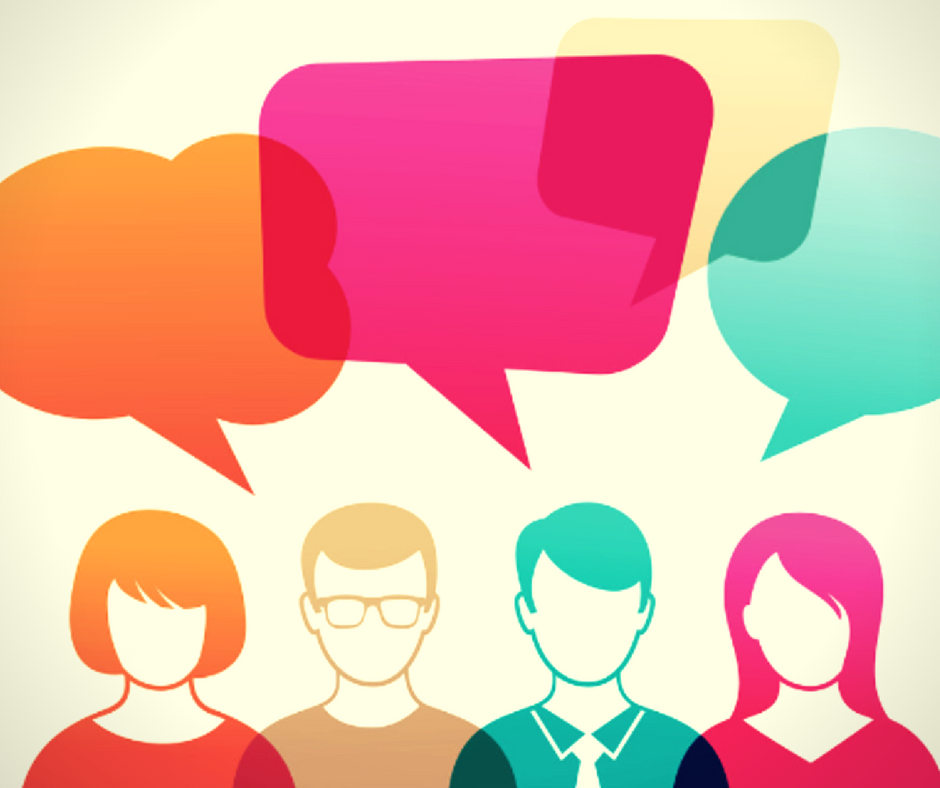 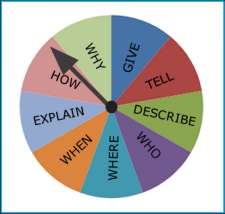 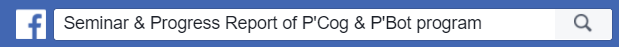 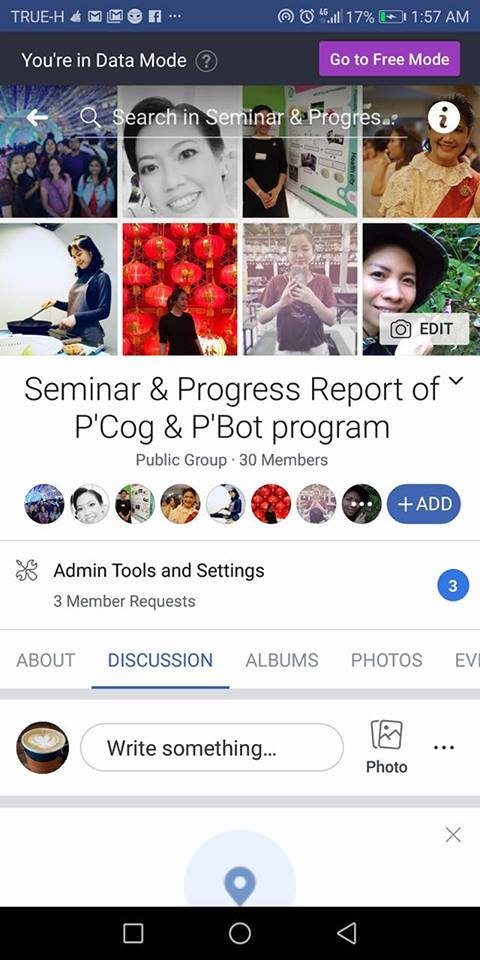 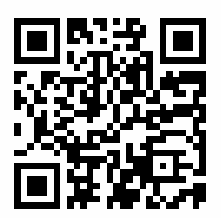 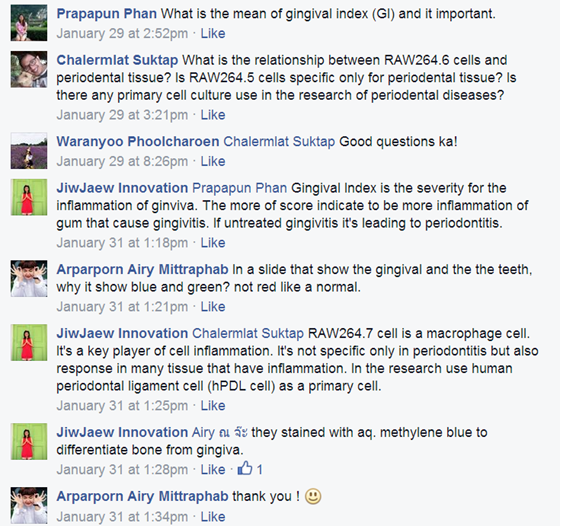 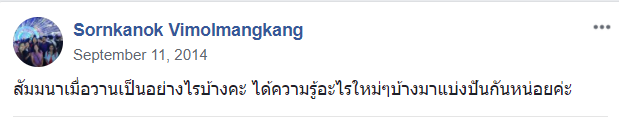 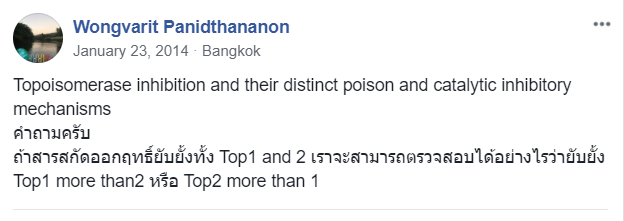 https://www.facebook.com/groups/534849106594941/
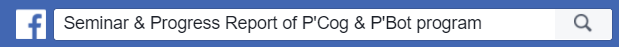 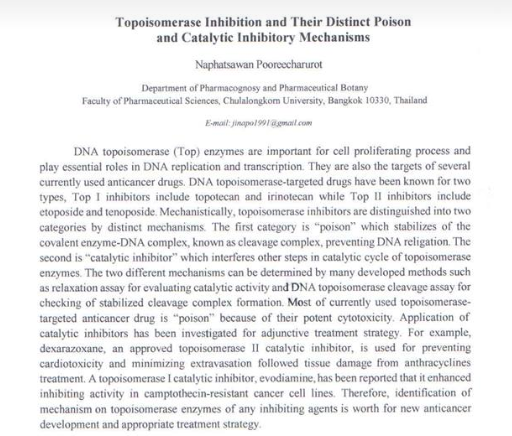 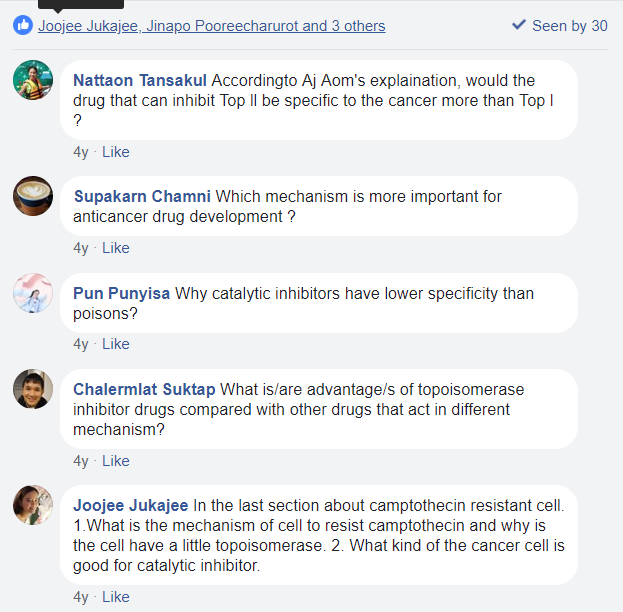 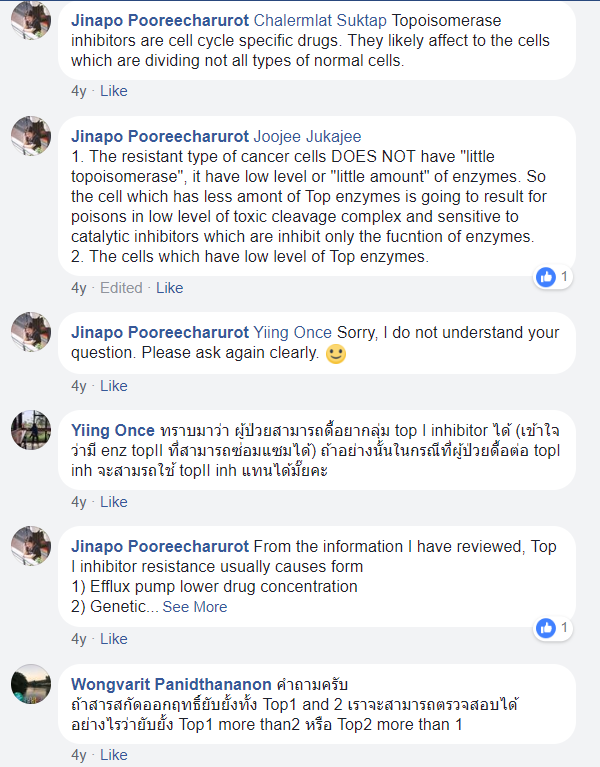 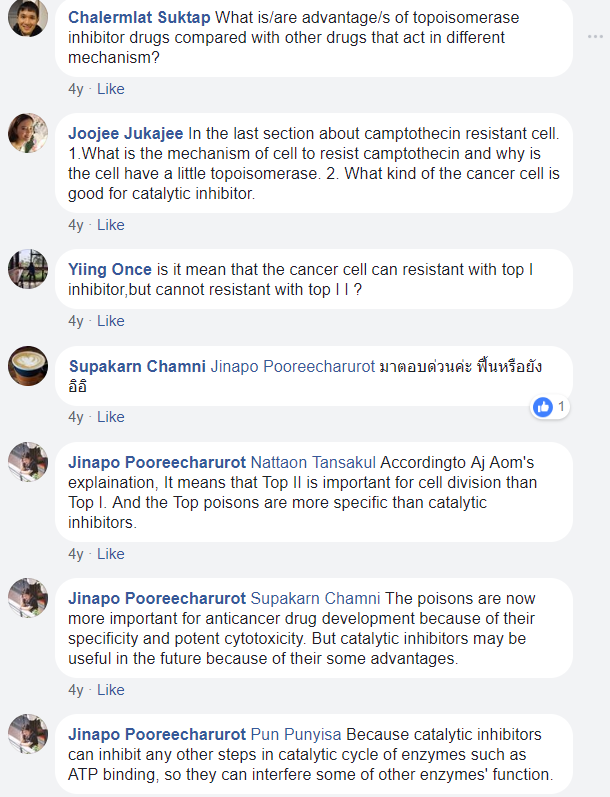 https://www.facebook.com/groups/534849106594941/
Result and discussion
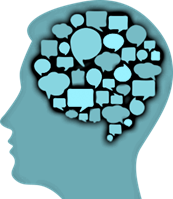 Semester 1: face-to-face 9 seminars
Semester 2: face-to-face and Facebook 6 seminar
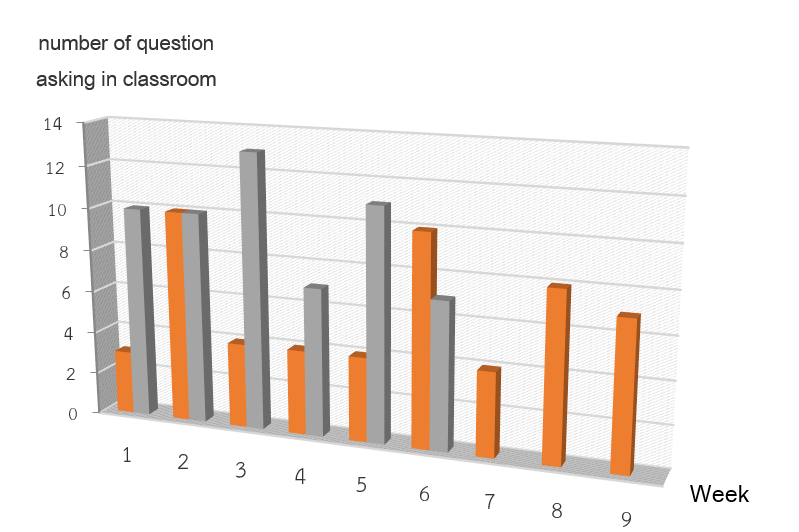 Result and discussion
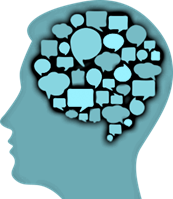 Result and discussion
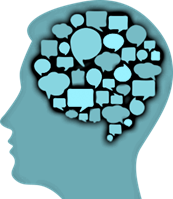 In classroom question
Type of in classroom question
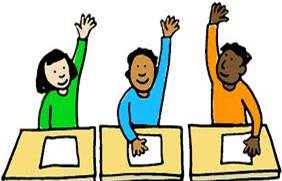 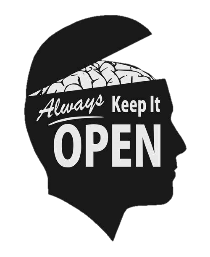 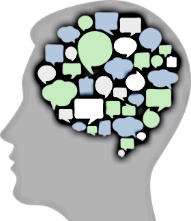 Close ended 
    question
      25.71%
Open ended 
      question
      16.88%
Average
Question per
      person
      6.13%
Average
Question per
       week
       23.40%
Surveys
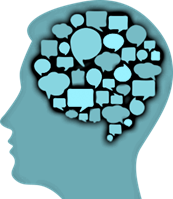 Conclusion
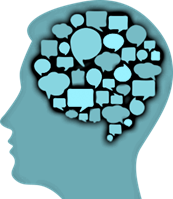 Use of Social Media such as Facebook can change participant learning behavior 

Online discussion can motivate question and discussion activity in classroom 

Online discussion allows participant to have freedom of thought and enhance critical thinking

Online discussion reduces classroom pressure 

Asking question helps for enhancing critical thinking

Provide enough time for asking question by using online discussion is the key to improving critical thinking skill

Teacher is the key facilitator to create active learning environment
Acknowledgements
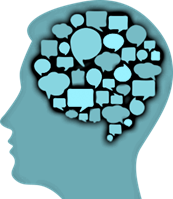 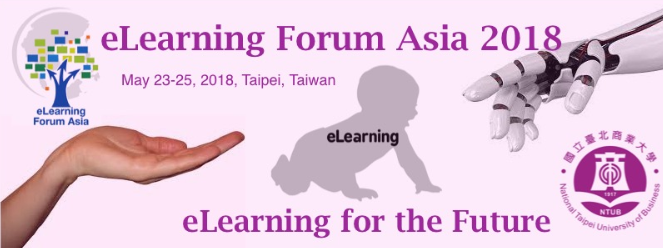 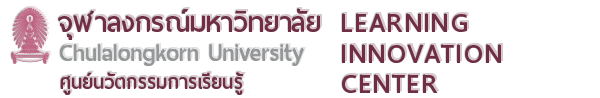 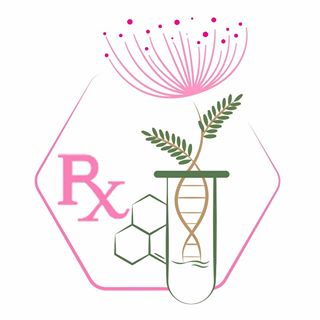 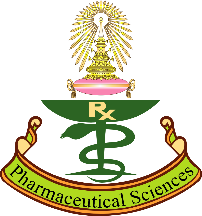 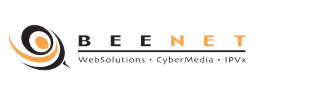 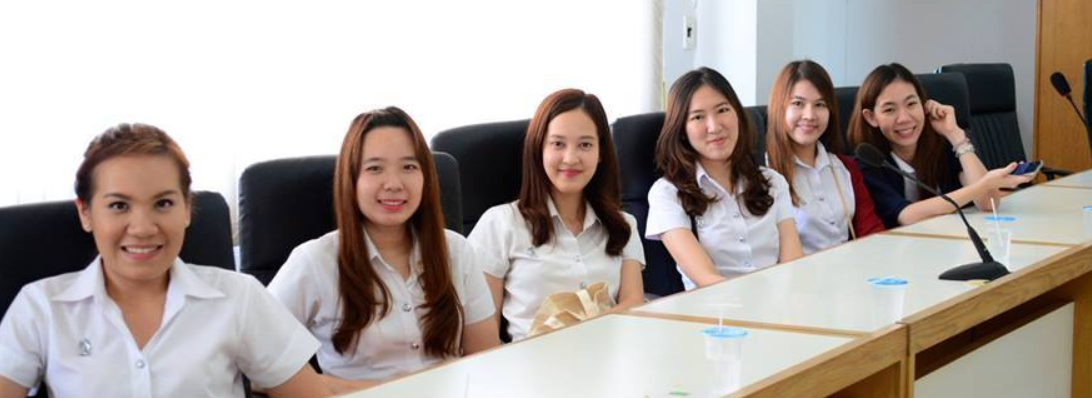 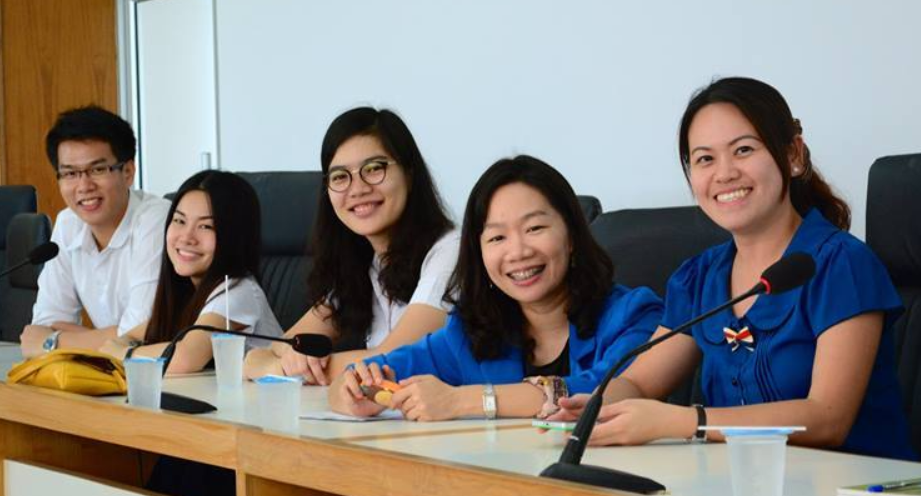